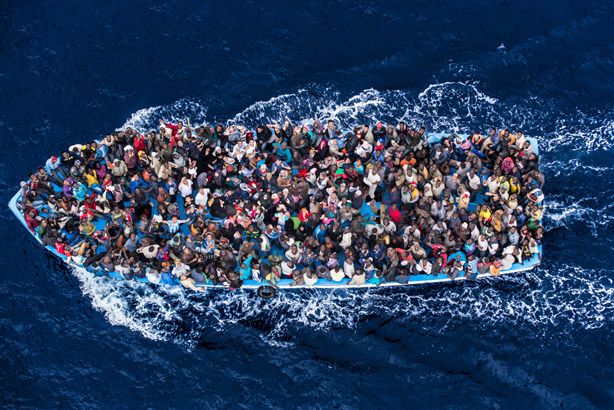 Syrian Refugee Crisis 
Photograph: Massimo Sestini/eyevine
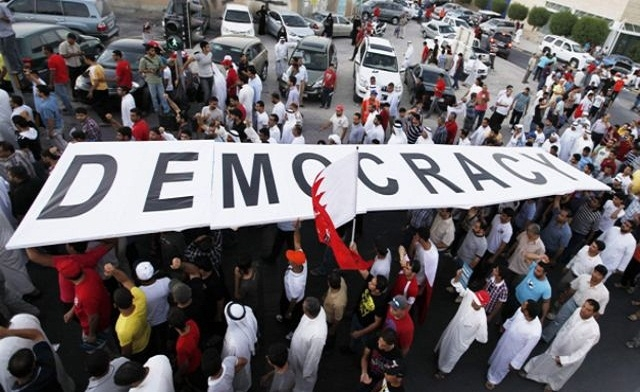 Protests for democracy in the Middle East, 2011
Photo taken by  Getty.
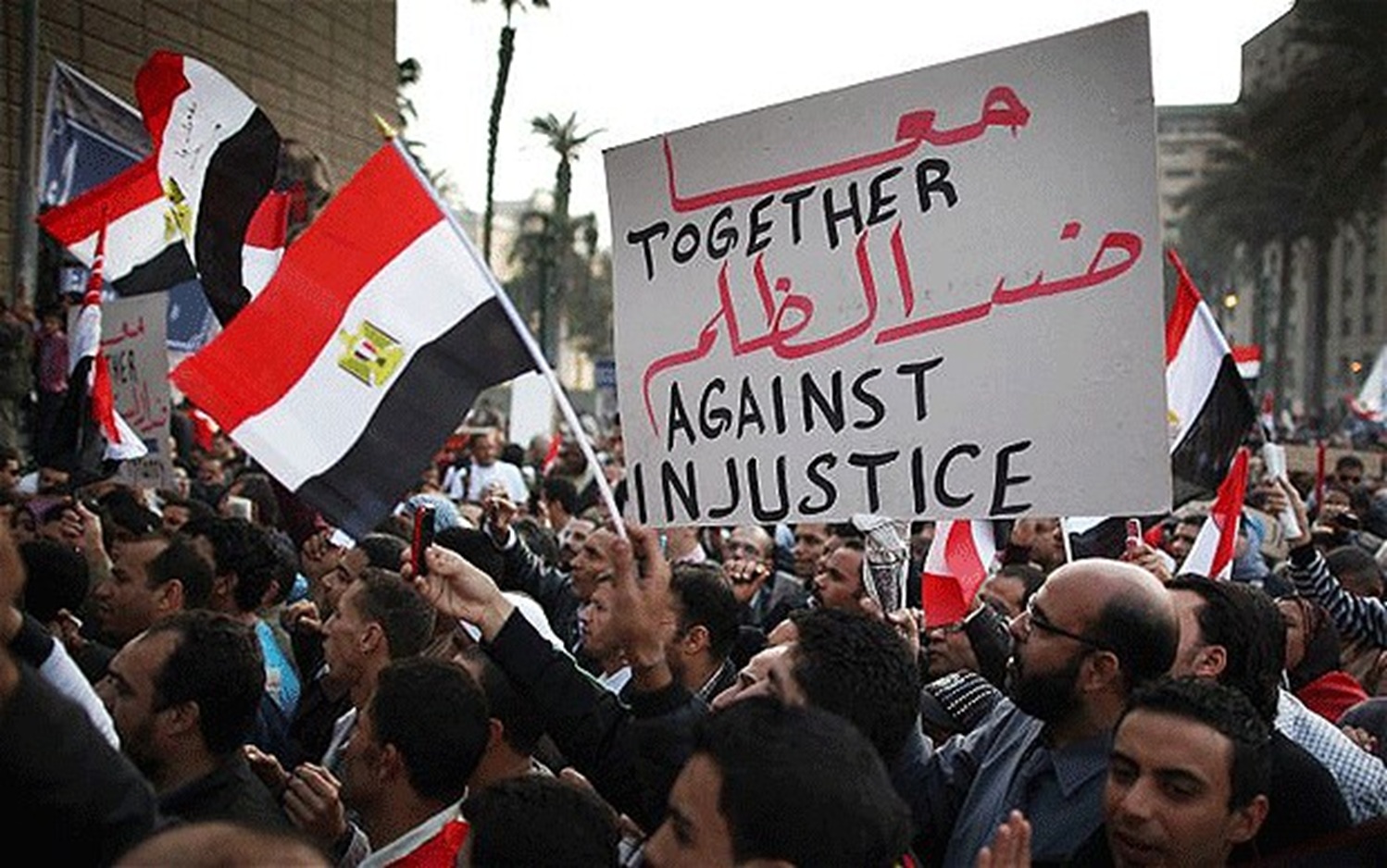 Protests for democracy in the Middle East, 2011
Photo taken by Reuters
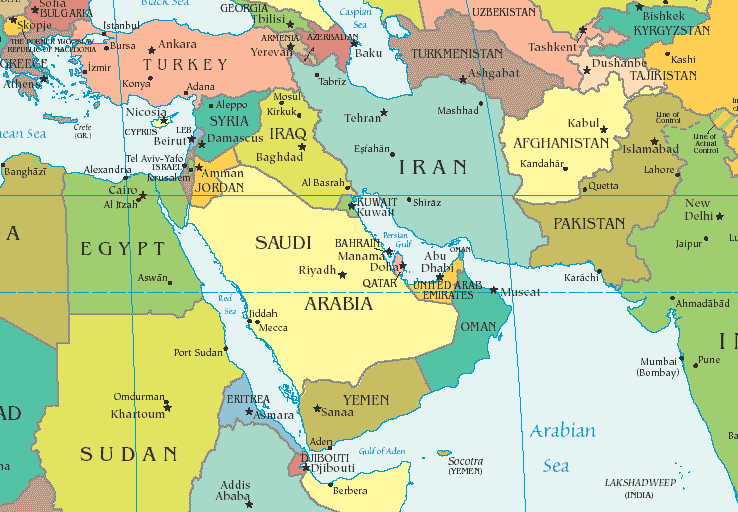 Map of Syria and the Middle East
Map by Wikipedia
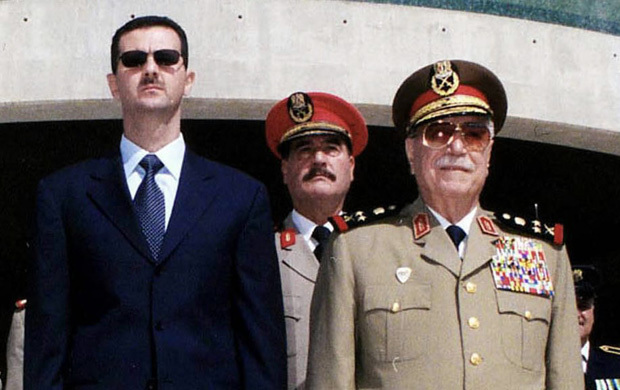 Assad
Syria’s Dictator: Bashar al-Assad
Photo by the AP
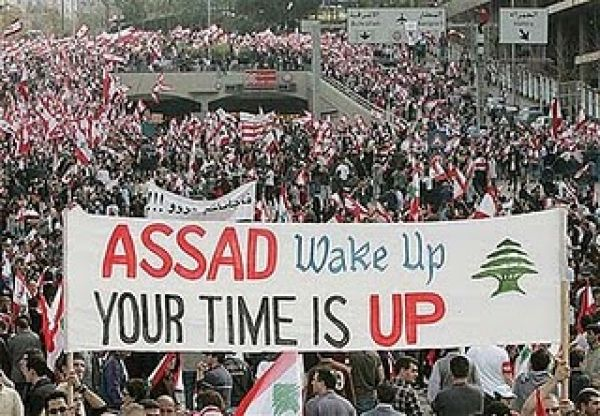 Protests for democracy in Syria, 2011
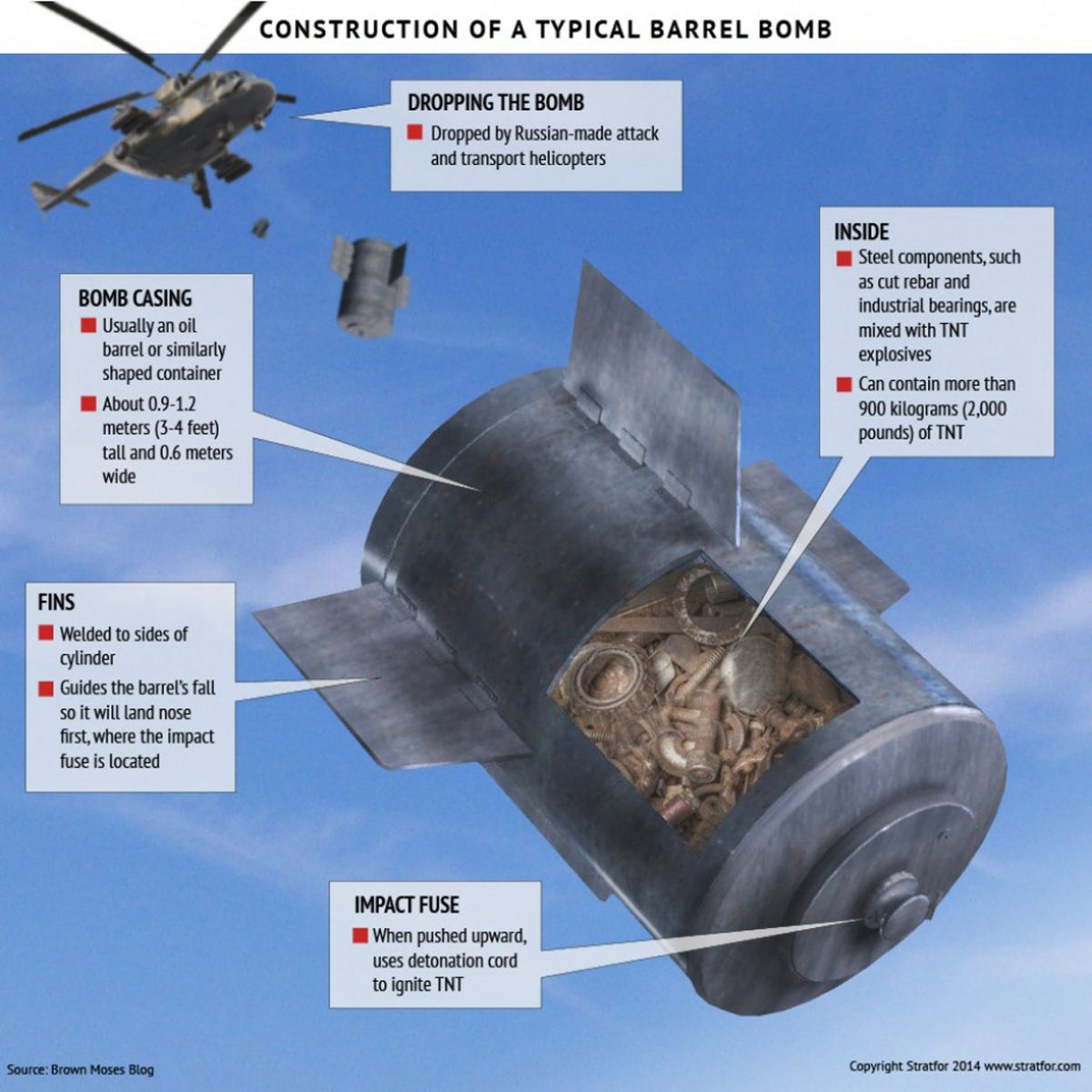 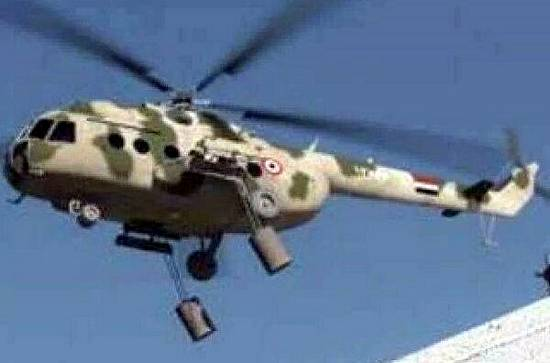 Barrel Bombs his forces drop on citizens
Video
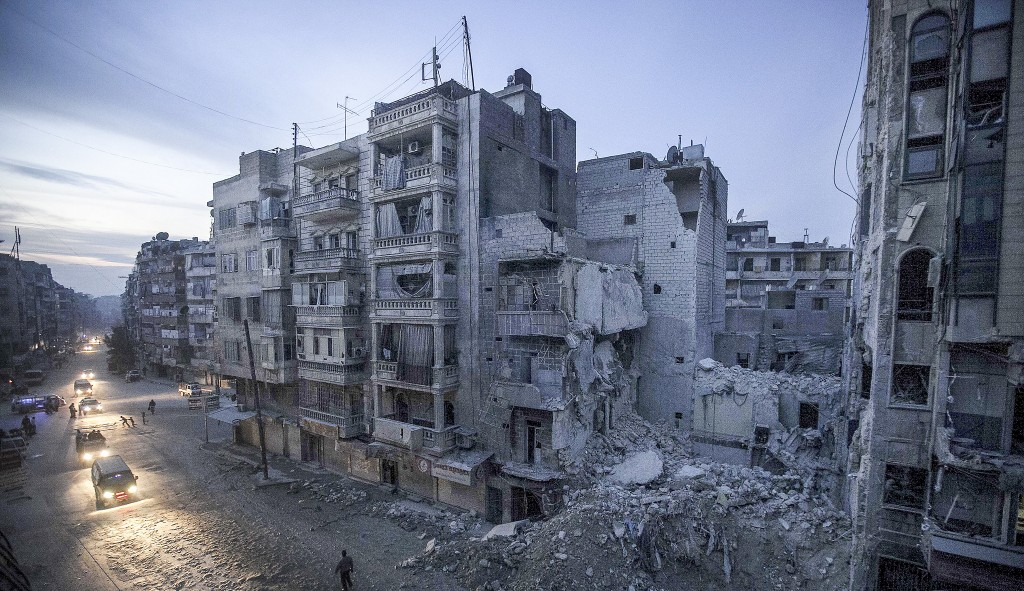 2011-to the present:
Assad destroys many Syrian cities to fight back against protesters
Photo by Freedom House
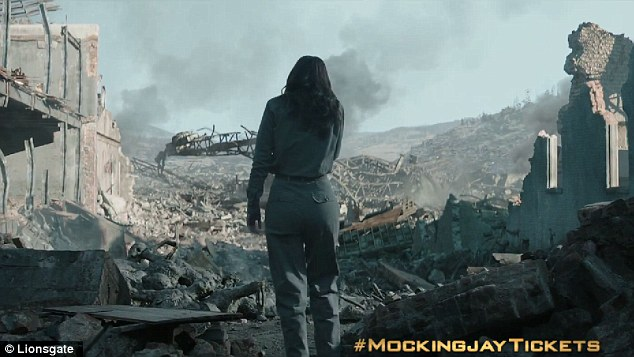 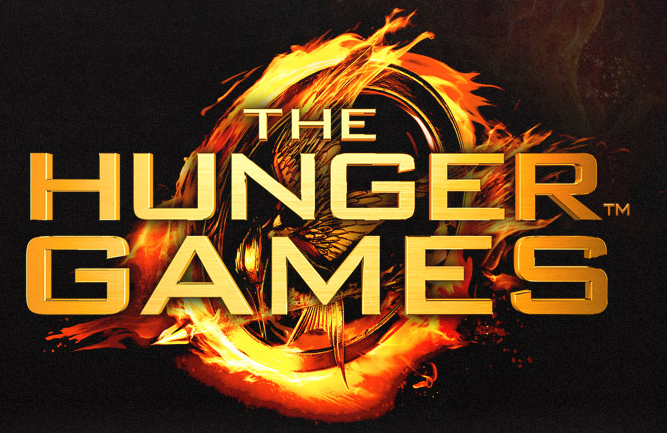 His actions were similar to what you may have seen in “The Hunger Games”
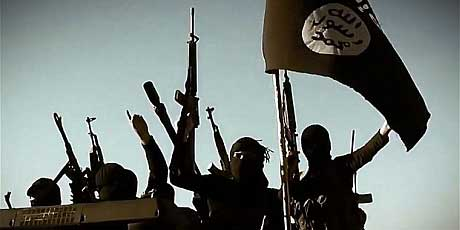 To make matters even worse:
ISIS—or the Islamic State-- seeks to control Syria, Spring 2014
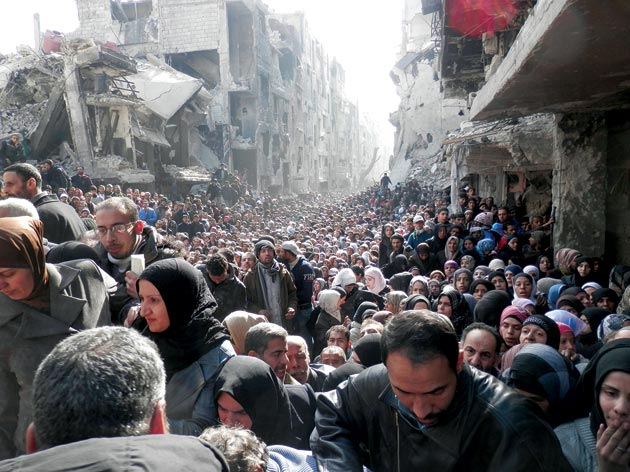 A flood of refugees attempting to escape Syria, 2011-present
Photo by Getty Images
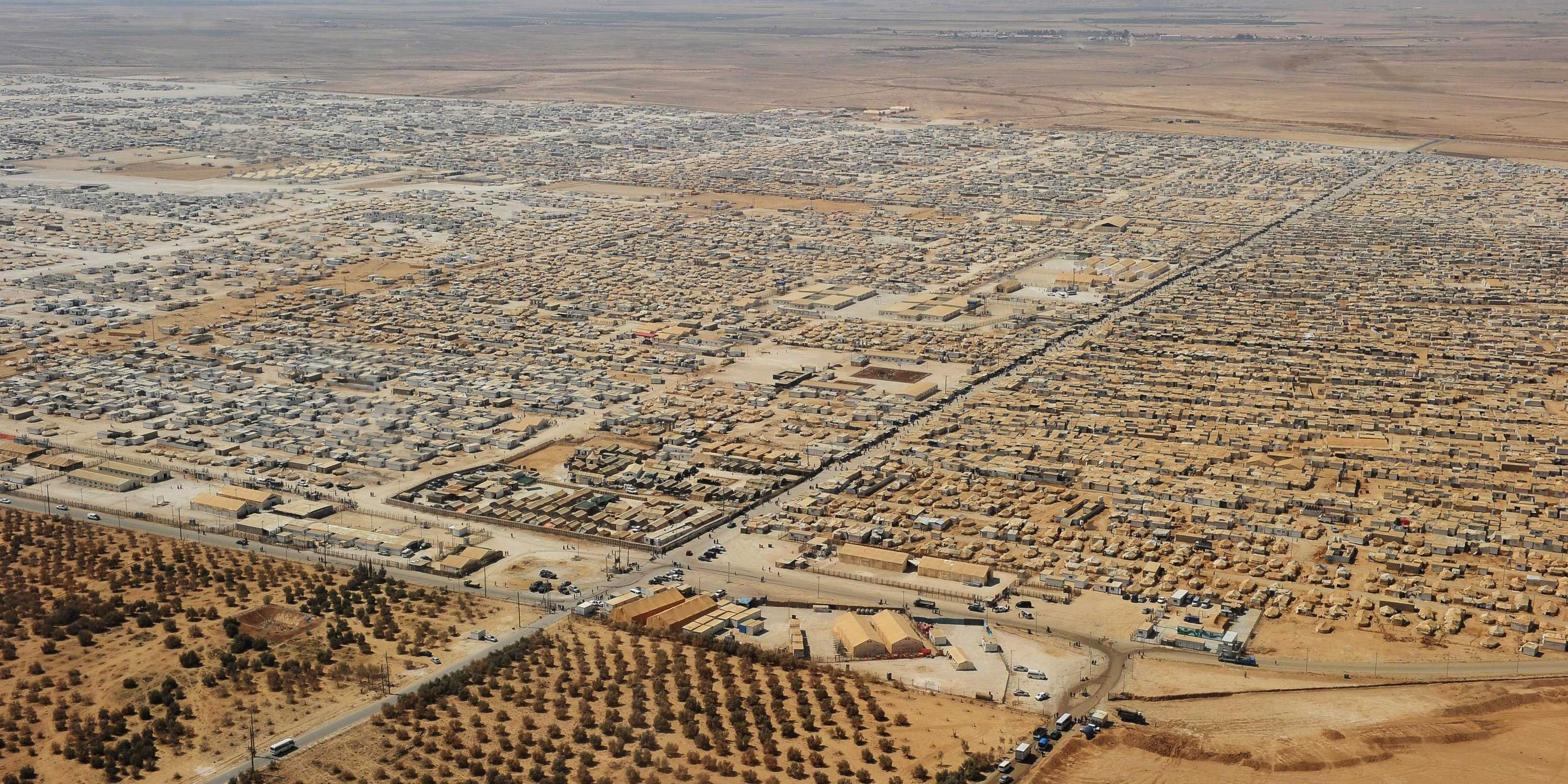 Zaatari Refugee Camp in Jordan, i
Many  Syrians fled to refugee camps in neighboring countries
U.S. State Dept. photo
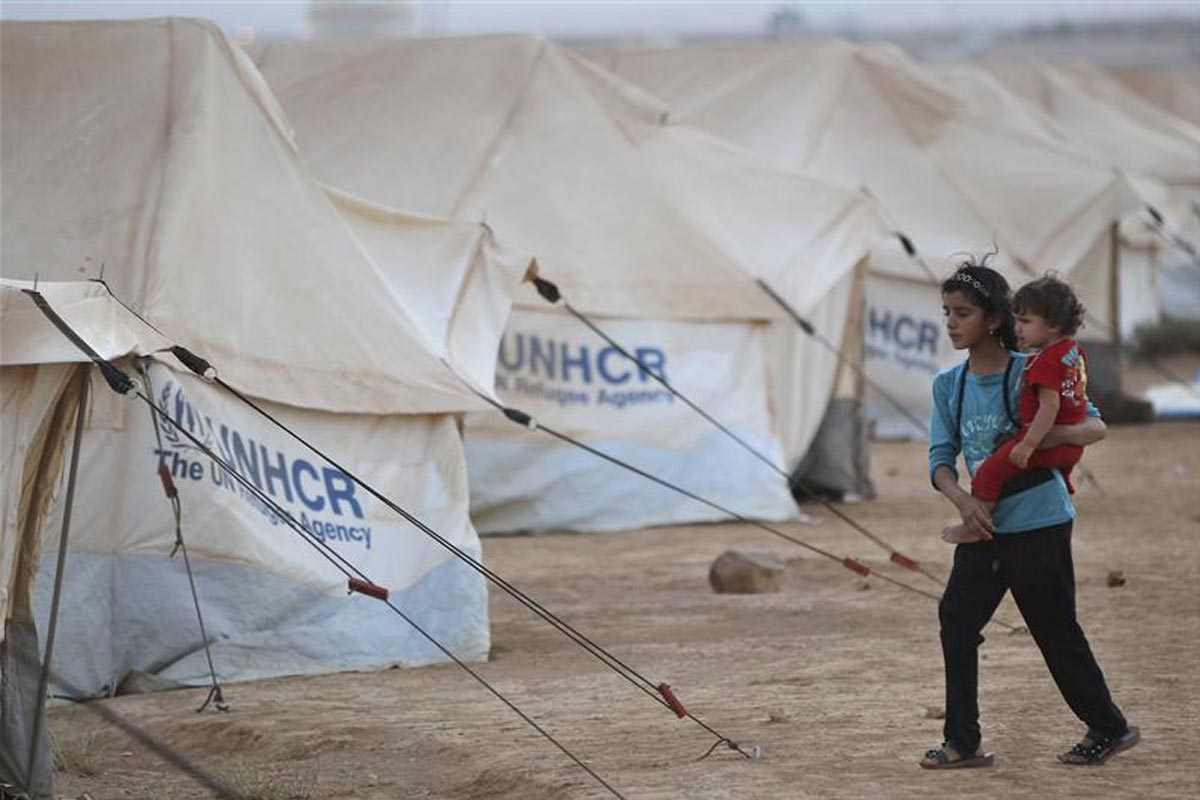 Two Syrian children in a refugee camp
Photo by Reuters
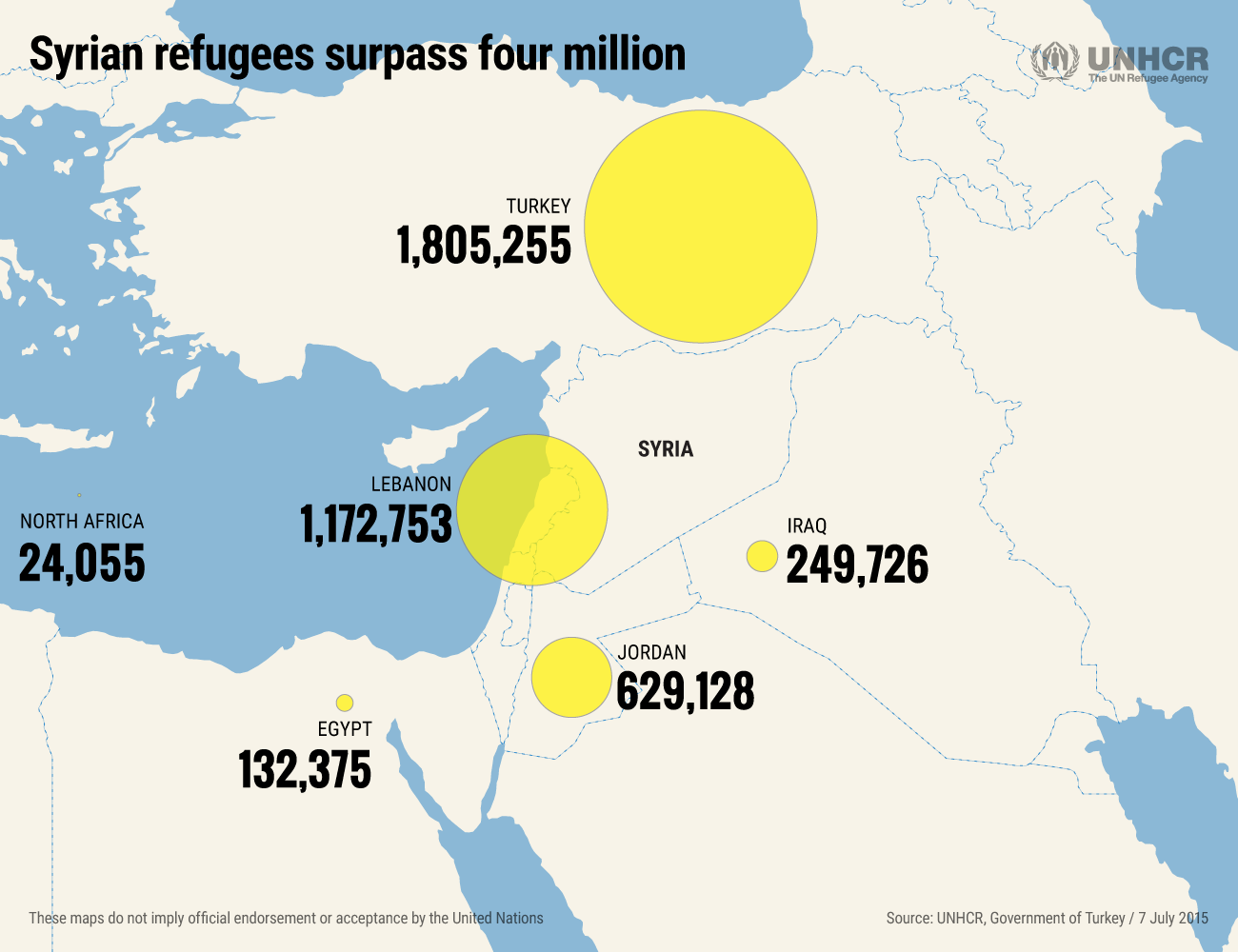 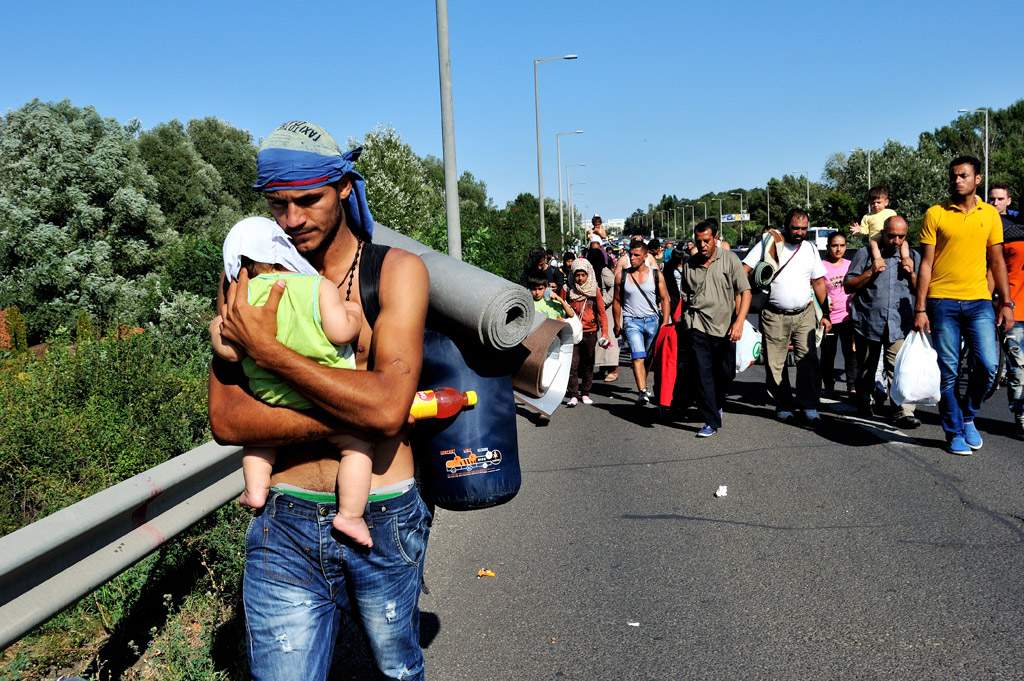 2015:  Thousands of Syrians attempt to leave to Europe
Photo by the United Nations
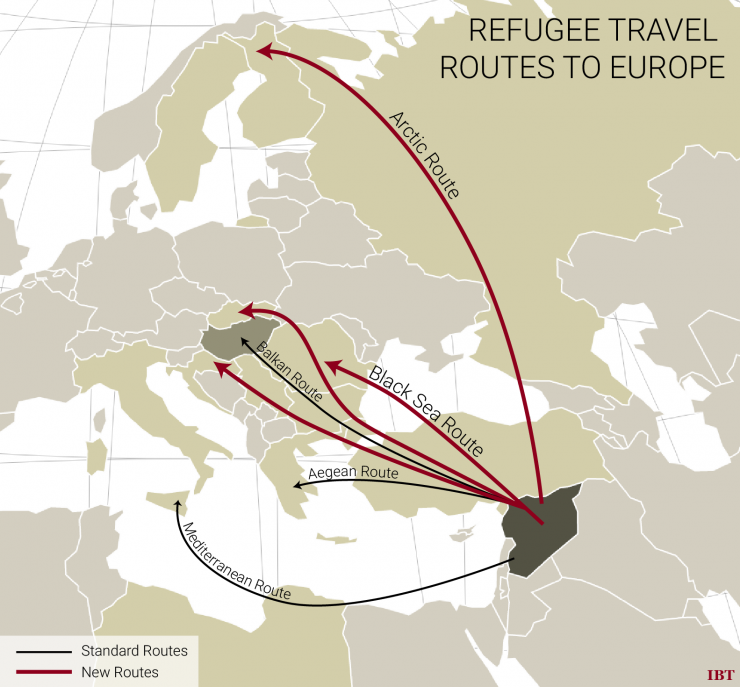 Map created by the International Business Times--
Syria
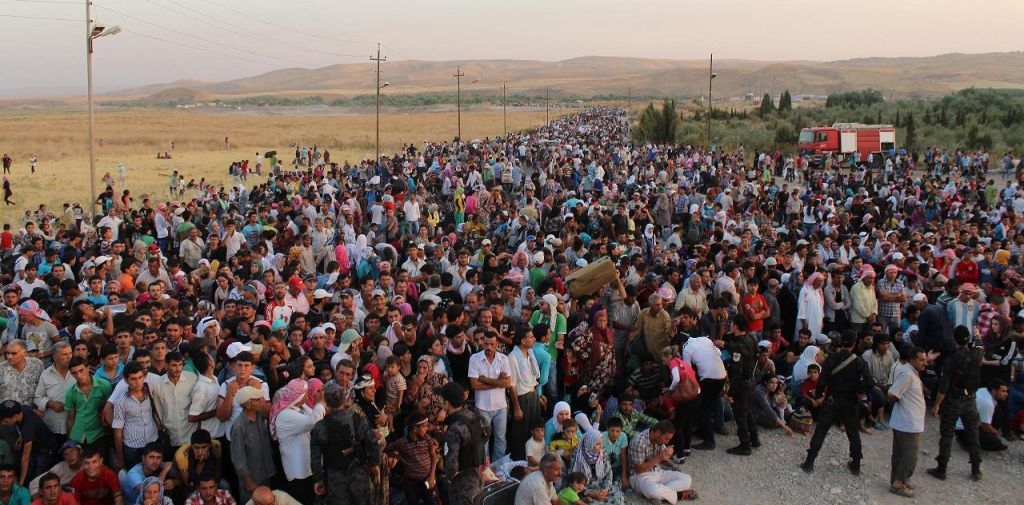 These people are seeking protection in Europe known as Asylum
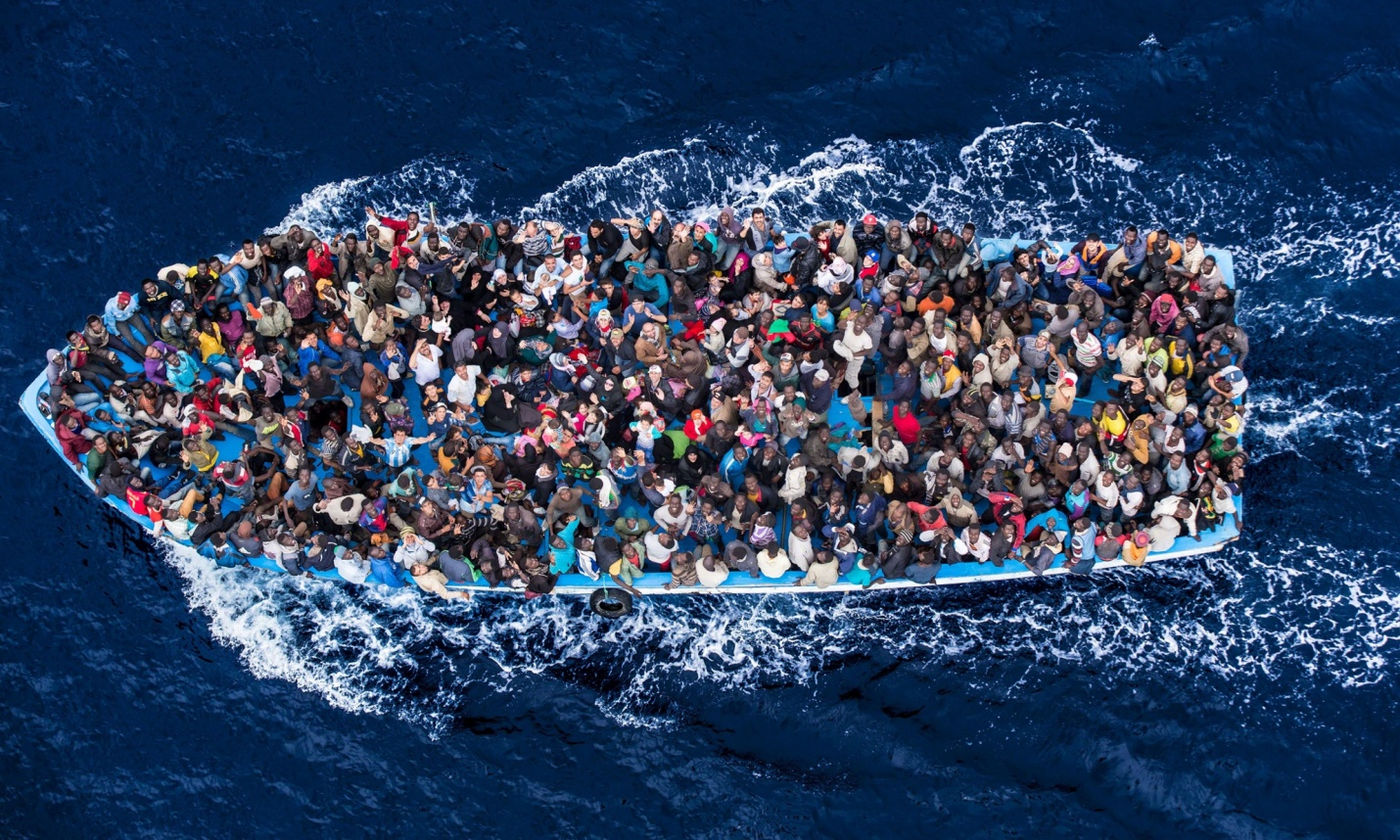 Many have risked dangerous boat rides across the Mediterranean Sea
Photo by Massimo Sestini- Polaris